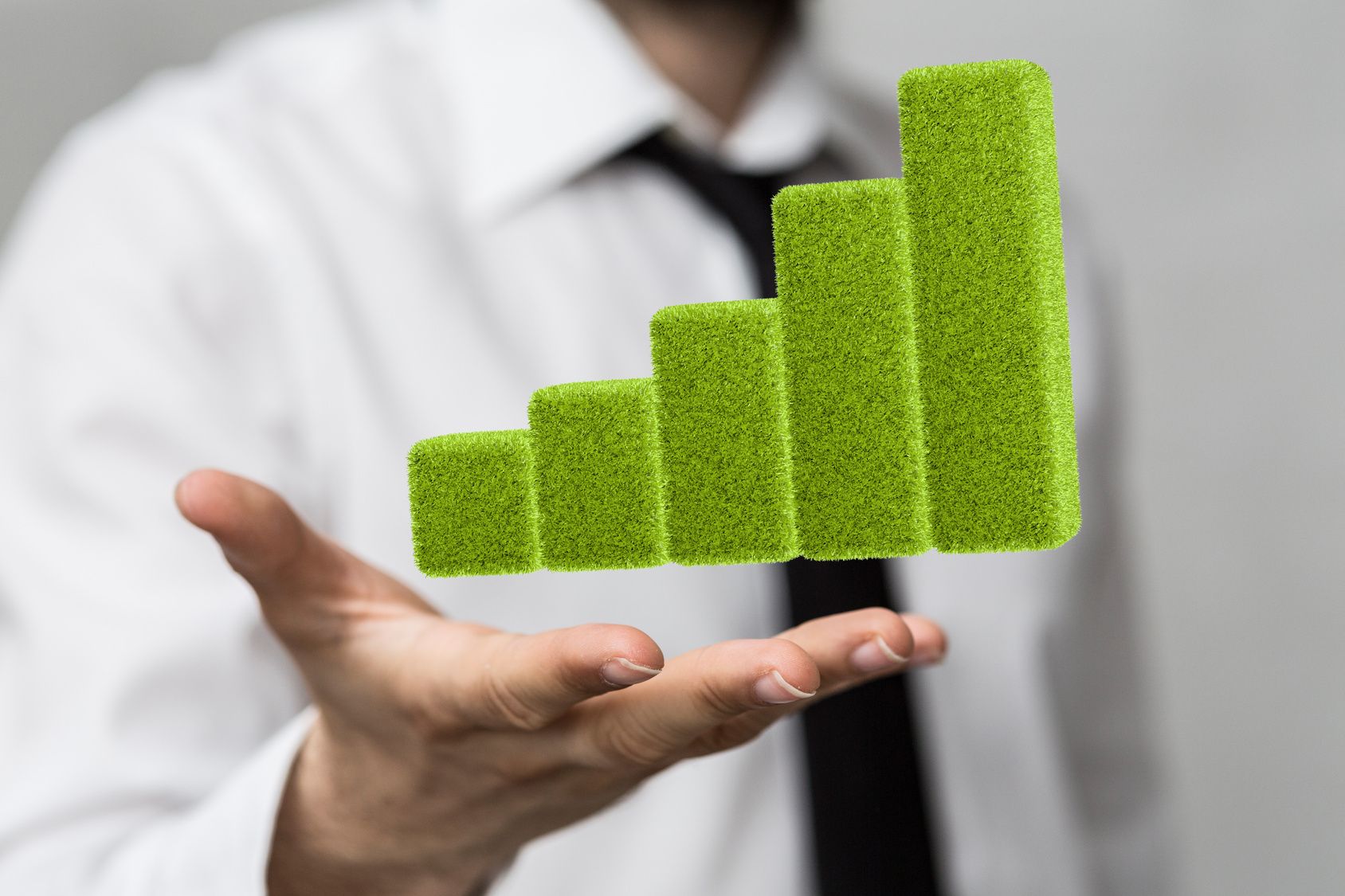 Z a i n w e s t u j m y   r a z e m   w   ś r o d o w i s k o
Narodowy Fundusz Ochrony Środowiska i Gospodarki Wodnej
Program Sokół w kontekście przepisów pomocy publicznej
01.02.2019 r.
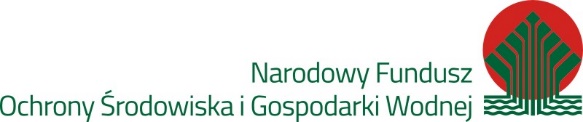 Co to jest pomoc publiczna?
Pomoc publiczna jest pojęciem prawa unijnego (prawo konkurencji) i tylko w kontekście przepisów tego porządku prawnego może być interpretowane.
Art. 107 ust. 1 Traktatu o funkcjonowaniu Unii Europejskiej:
	Z zastrzeżeniem innych postanowień przewidzianych w Traktatach, wszelka pomoc przyznawana przez Państwo Członkowskie lub przy użyciu zasobów państwowych w jakiejkolwiek formie, która zakłóca lub grozi zakłóceniem konkurencji poprzez sprzyjanie niektórym przedsiębiorstwom lub produkcji niektórych towarów, jest niezgodna z rynkiem wewnętrznym w zakresie, w jakim wpływa na wymianę handlową między Państwami Członkowskimi.
Co to jest pomoc publiczna?
Przesłanki występowania pomocy publicznej:

 beneficjent pomocy - przedsiębiorstwo

 środki państwa

 korzyść

 selektywność

 zakłócenie lub groźba zakłócenia konkurencji

 wpływ na wymianę handlową między państwami członkowskimi

Ważne! Zawiadomienie Komisji w sprawie pojęcia pomocy państwa w 	rozumieniu art. 107 ust. 1 Traktatu o funkcjonowaniu Unii Europejskiej 	(Dz. Urz. UE C 262, z 9.07.2016 r., str. 1)
Przedsiębiorstwo
„Przedsiębiorstwo” w prawie unijnym a przedsiębiorca w prawie polskim.
Ustawa o swobodzie działalności gospodarczej:
Art. 2. Działalnością gospodarczą jest zarobkowa działalność wytwórcza, budowlana, handlowa, usługowa oraz poszukiwanie, rozpoznawanie i wydobywanie kopalin ze złóż, a także działalność zawodowa, wykonywana w sposób zorganizowany i ciągły.
Art. 4 Przedsiębiorcą w rozumieniu ustawy jest osoba fizyczna, osoba prawna i jednostka organizacyjna niebędąca osobą prawną, której odrębna ustawa przyznaje zdolność prawną – wykonująca we własnym imieniu działalność gospodarczą.

„Przedsiębiorstwo”  wg ETS to: „każda jednostka prowadząca działalność gospodarczą, niezależnie od jej statusu prawnego i sposobu finansowania” (Hőfner i Elser, sprawa C 41/90), [1991] ECR I-1979, pkt 21)
„Działalność gospodarcza” wg ETS to: „oferowanie towarów lub usług na danym rynku” (Sprawa 118/85, Komisja v. Włochy, [1987] ECR 2599, pkt 7; Sprawa 35/96, Komisja v. Włochy, [1998] ECR I-3851, pkt 36)
Stosujemy tylko definicję wykształconą przez orzecznictwo unijne!
Środki państwa
Pomoc przyznana przez państwo (szerokie rozumienie): 
środki przyznane przez publiczne władze centralne, regionalne i lokalne
wsparcie przekazywana przez państwowe (np. NFOSiGW) lub prywatne (np. banki) instytucje występujące w imieniu Państwa, ustanowione przez nie w celu realizacji określonych zadań i uprawnione do dystrybuowania środków będących w ich dyspozycji, gdy instytucja publiczna określa zasady przyznawania pomocy
jeżeli środki pomocowe pochodzące ze źródeł zagranicznych objęte zostaną kontrolą Państwa, pozostaną w jego dyspozycji, a decyzja o przeznaczeniu tych środków podejmowana będzie na poziomie państwa, wówczas powinny one podlegać postanowieniom Traktatu w zakresie dopuszczalności pomocy publicznej (np. EFRR, FS, NMF, MF EOG)
Korzyść
Wsparcie może być pomocą wówczas, gdy przynosi korzyść ekonomiczną, której przedsiębiorca nie mógłby osiągnąć prowadząc działalność na warunkach rynkowych.
 Transfer korzyści (w programie Sokół) przyjmuje formy: 
dotacji (bezzwrotne dofinansowanie),
pożyczki (korzyścią jest preferencja wynikająca z udzielenia pożyczki po niższej niż rynkowa stopie oprocentowania), 
częściowego umorzenia pożyczki (= dotacja - całość jako subsydium bezzwrotne jest korzyścią)
Korzyść
Pożyczka w fazie W może być udzielona również
-	na warunkach rynkowych (pożyczka nie stanowi pomocy publicznej): oprocentowanie na poziomie stopy referencyjnej ustalanej zgodnie z komunikatem Komisji Europejskiej w sprawie zmiany metody ustalania stóp referencyjnych i dyskontowych (Dz. Urz. UE C 14, 19.01.2008, str. 6) 


	Warunki rynkowe			brak korzyści
Selektywność
Charakteryzuje ją ograniczony zasięg oddziaływania lub uznaniowość organu (dyskrecjonalny charakter) co do wyboru beneficjenta pomocy.
konkretny podmiot gospodarczy
wybrana grupa podmiotów (np. program skierowany do małych i średnich przedsiębiorców – PolSEFF na efektywność energetyczną i termomodernizację budynków)
grupa podmiotów działających w konkretnym sektorze gospodarki (np. ulga w podatku od nieruchomości przedsiębiorstw w sektorze turystyki).
podmioty działające w konkretnym regionie kraju (np. pomoc w specjalnych strefach ekonomicznych w formie zwolnienia od podatku dochodowego)
Zakłócenie konkurencji
Prawdopodobieństwo zakłócenia lub zagrożenia zakłóceniem konkurencji 
ETS: konkurencja jest zakłócona lub istnieje groźba jej zakłócenia, gdy środek udzielony przez państwo wzmacnia pozycję odbiorcy pomocy w stosunku do innych przedsiębiorców z nim konkurujących w wewnątrzwspólnotowej wymianie handlowej (Sprawa 730/79 Philip Morris Holland v Komisja [1980] ECR 2671, pkt 11, sprawa 295/85 Francja vs Komisja [1987] ECR 4393, pkt 24).
Przesłanka niespełniona: 
gdy nie można odnaleźć produktów oferowanych na rynku, które byłyby identyczne lub stanowiły substytuty w stosunku do produktów oferowanych przez odbiorcę pomocy (Opinia Adwokata Generalnego Capotorti, Sprawa 730/79 Philip Morris Holland BV vs Komisja [1980]); 
funkcjonowanie beneficjenta w warunkach monopolu.
Wpływ na wymianę handlową
Istnienie lub realna możliwość pojawienia się wpływu.

	Cecha powyższa nie jest spełniona na przykład, gdy występuje wpływ tylko na rynek lokalny.
Czy pomoc zawsze niedopuszczalna?
Zakaz udzielania pomocy nie jest bezwzględny!

Jaka pomoc dopuszczalna?
Przeznaczenie pomocy (rodzaje pomocy):
pomoc regionalna
pomoc horyzontalna (np.)
na badania i rozwój oraz innowacje
na ochronę środowiska i energetykę
na wspieranie inwestycji w zakresie finansowania ryzyka
na ratowanie i restrukturyzację przedsiębiorców w trudnościach
na szkolenia
pomoc sektorowa (np.)
rolnictwo/leśnictwo
sektor górnictwa węgla
transport
pomoc de minimis
rekompensata za realizację usług publicznych
Inna pomoc dopuszczona przez KE bezpośrednio na TFUE, o ile: jest w interesie UE, jest niezbędna, proporcjonalna do założonych celów
Pomoc de minimis
Pomoc de minimis
Rozporządzenie Komisji (UE) Nr 1407/2013 z dnia 18 grudnia 2013 r. w sprawie stosowania art. 107 i 108 Traktatu o funkcjonowaniu Unii Europejskiej do pomocy de minimis (Dz. Urz. UE L 352, 24.12.2013, str. 1) 
	– rozporządzenie może być stosowane 	bezpośrednio 
		(bez konieczności wydawania krajowego rozporządzenia)

Zawsze do zastosowania:
Sokół faza B+R
Może być zastosowana:
Sokół faza W
Pomoc de minimis
Limit pomocy de minimis wynosi 200.000 euro w okresie 3 lat,
W sektorze drogowego transportu towarów limit pomocy jest obniżony do 100.000 euro
Pomoc de minimis sumuje się w okresie trzech lat obrotowych. Oznacza to, że jeżeli np. planowana pomoc de minimis ma zostać udzielona (przyznana – zawarta umowa) w 2019 r., to łączna wartość pomocy de minimis (wyrażonej jako ekwiwalent dotacji brutto - EDB) otrzymanej przez „jedno przedsiębiorstwo” w latach 2017-2019 wraz z planowaną pomocą nie może przekroczyć, na dzień jej udzielenia, granicznej kwoty określonej w euro
Pomoc de minimis
definicja „jednego przedsiębiorstwa”, dla którego obowiązuje dopuszczalny limit pomocy (200.000 euro/100.000 euro)
wszystkie podmioty, które są kontrolowane (de iure) przez ten sam podmiot (tworzące grupę), łącznie z tym podmiotem, należy traktować jako jedno przedsiębiorstwo. Z tego względu, do celów stosowania zasady de minimis, za jedno przedsiębiorstwo uznaje się: jeden podmiot, jeśli jest samodzielny, ale również grupę podmiotów jeśli są powiązane ze sobą
Pomoc de minimis
jedna jednostka gospodarcza posiada w drugiej jednostce gospodarczej większość praw głosu akcjonariuszy, wspólników lub członków; 
jedna jednostka gospodarcza ma prawo wyznaczyć lub odwołać większość członków organu administracyjnego, zarządzającego lub nadzorczego innej jednostki gospodarczej; 
jedna jednostka gospodarcza ma prawo wywierać dominujący wpływ na inną jednostkę gospodarczą zgodnie z umową zawartą z tą jednostką lub postanowieniami w jej akcie założycielskim lub umowie spółki; 
jedna jednostka gospodarcza, która jest akcjonariuszem lub wspólnikiem w innej jednostce gospodarczej lub jej członkiem, samodzielnie kontroluje, zgodnie z porozumieniem z innymi akcjonariuszami, wspólnikami lub członkami tej jednostki, większość praw głosu akcjonariuszy, wspólników lub członków tej jednostki. 

	Jednostki gospodarcze pozostające w jakimkolwiek ze stosunków, o których mowa powyżej w lit. a)–d), za pośrednictwem jednej innej jednostki gospodarczej lub kilku innych jednostek gospodarczych również są uznawane za jedno przedsiębiorstwo
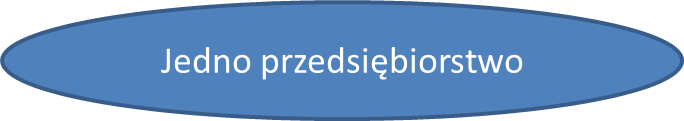 Pomoc de minimis
Jednostki gospodarcze powiązane wyłącznie dlatego, że każda z nich jest bezpośrednio związana z organem publicznym nie są traktowane jako wzajemnie powiązane.

W przypadku powiązań za pośrednictwem osoby fizycznej, należy brać pod uwagę powiązania za pośrednictwem osoby fizycznej prowadzącej działalność gospodarczą.

Pomoc de minimis w grupie podmiotów tworzących "jedno przedsiębiorstwo" sumuje się tylko w obrębie jednego Państwa Członkowskiego i bierze się pod uwagę powiązania, które można zidentyfikować w danym Państwie. Jeżeli zatem spółka-matka prowadzi działalność w Niemczech, a spółka-córka w Polsce, wówczas nie sumuje się pomocy de minimis uzyskanej przez oba te podmioty.
Również w przypadku, gdy spółka-matka z przykładu powyżej ma drugą spółkę-córkę w Polsce, wówczas nie podlega sumowaniu pomoc de minimis uzyskana przez obie spółki-córki, ponieważ powiązania występują poprzez podmiot spoza Polski.
Pomoc de minimis
Brak określonych kosztów kwalifikowanych,
Brak maksymalnej intensywności pomocy,
Brak konieczności wykazania efektu zachęty,
Zgodnie z tym rozporządzeniem nie można udzielać pomocy:
	- w sektorze produkcji pierwotnej produktów rolnych oraz rybołówstwa i akwakultury (osobne rozporządzenia),
	- na zakup pojazdów do transportu drogowego towarów

	Udzielenie pomocy de minimis potwierdzane jest zaświadczeniem (wzór: w rozporządzeniu Rady Ministrów z dnia 20 marca 2007 r. w sprawie zaświadczeń o pomocy de minimis i pomocy de minimis w rolnictwie lub rybołówstwie, Dz.U.07.53.354, z późn. zm.)
Pomoc inna niż de minimis
Pomoc inna niż de minimis
rozporządzenie Ministra Środowiska z dnia 30 marca 2015 r. w sprawie szczegółowych warunków udzielania regionalnej pomocy publicznej inwestycyjnej na cele z zakresu ochrony środowiska (Dz. U. z 2015 r. poz. 540, z 2018 r. poz. 787)
rozporządzenie Ministra Środowiska z dnia 21 grudnia 2015 r. w sprawie szczegółowych warunków udzielania horyzontalnej pomocy publicznej na cele z zakresu ochrony środowiska (Dz. U. poz. 2250)
oba oparte na rozporządzeniu Komisji (UE) nr 651/2014 z dnia 17 czerwca 2014 r. uznającym niektóre rodzaje pomocy za zgodne z rynkiem wewnętrznym w zastosowaniu art. 107 i 108 Traktatu (Dz. Urz. UE L 187 z 26.06.2014 r., str. 1, z późn. zm.)
bezpośrednio ww. rozporządzenie Komisji (UE) nr 651/2014
Pomoc inna niż de minimis
Pomocy nie udziela się:

przedsiębiorstwom, na których ciąży obowiązek zwrotu pomocy  wynikający z wcześniejszej decyzji Komisji uznającej pomoc za niezgodną z prawem i z rynkiem wewnętrznym

przedsiębiorstwom znajdującym się w trudnej sytuacji
Przedsiębiorca w trudnej sytuacji
Przedsiębiorca jest w trudnej sytuacji:

  w przypadku spółki z ograniczoną odpowiedzialnością (tj. spółka  akcyjna,  spółka  z  ograniczoną  odpowiedzialnością,  spółka  komandytowo-akcyjna) (innej niż MŚP, które istnieje od mniej niż trzech lat), w przypadku gdy ponad połowa jej subskrybowanego kapitału podstawowego została utracona w efekcie zakumulowanych strat. Taka sytuacja ma miejsce, gdy w wyniku odliczenia od rezerw (i wszystkich innych elementów uznawanych za część środków własnych przedsiębiorstwa) zakumulowanych strat powstaje ujemna skumulowana kwota, która przekracza połowę subskrybowanego kapitału zakładowego;

  w przypadku spółki, w której co najmniej niektórzy członkowie ponoszą nieograniczoną odpowiedzialność za jej zadłużenie (spółka jawna, spółka komandytowa) (innej niż MŚP, które istnieje od mniej niż trzech lat), w przypadku gdy ponad połowa jej kapitału wykazanego w sprawozdaniach finansowych tej spółki została utracona w efekcie zakumulowanych strat;
Przedsiębiorca w trudnej sytuacji
Przedsiębiorca w trudnej sytuacji
Przedsiębiorca jest w trudnej sytuacji:
  jeśli przedsiębiorstwo podlega zbiorowemu postępowaniu w związku z niewypłacalnością lub zgodnie z prawem krajowym spełnia kryteria objęcia takim podstępowaniem na wniosek jej wierzycieli;
  jeśli otrzymał pomoc na ratowanie i nie spłacił do tej pory pożyczki ani nie zakończył umowy gwarancji lub otrzymał pomoc na restrukturyzację i nadal podlega planowi restrukturyzacyjnemu (realizuje plan)
  w przypadku dużego przedsiębiorstwa, jeśli w ciągu ostatnich dwóch lat:
	1) księgowy stosunek wartości kapitału obcego (pożyczki bankowe, leasing finansowy,  wyemitowane papiery dłużne (pozycje z zobowiązań długo i krótko terminowych wobec pozostałych jednostek, bez dostaw i usług)) do kapitału własnego tego przedsiębiorstwa przekracza 7,5 oraz
	2) wskaźnik pokrycia odsetek (koszt odsetkowy w rachunku zysków i strat) zyskiem EBITDA (zysk (strata) z działalności operacyjnej + amortyzacja) (czyli: EBIDTA/odsetki) tego przedsiębiorstwa wynosi poniżej 1,0.
Przedsiębiorca w trudnej sytuacji
Badanie trudnej sytuacji w przypadku przedsiębiorstw powiązanych - wyjaśnienia UOKiK na stronie:

	https://www.uokik.gov.pl/wyjasnienia2.php#faq3030
Pomoc inna niż de minimis - efekt zachęty
Aby pomoc wywoływała efekt zachęty wniosek musi być złożony przed rozpoczęciem inwestycji, które to rozpoczęcie oznacza:
 rozpoczęcie robót budowlanych związanych z inwestycją (przez podjęcie robót budowlanych należy rozumieć rozpoczęcie budowy, o którym mowa w art. 41 ust. 1 ustawy Prawo budowlane), lub 
 pierwsze prawnie wiążące zobowiązanie do zamówienia urządzeń, lub 
 zobowiązanie, które sprawia, że inwestycja staje się nieodwracalna, 
zależnie od tego, co nastąpi najpierw. 

Ostatni element definicji oznacza przede wszystkim takie zobowiązanie, które powoduje, że z ekonomicznego punktu widzenia byłoby trudno zaniechać inwestycji od chwili powzięcia tego zobowiązania, np. z uwagi na znaczne (z punktu widzenia inwestora) straty finansowe, które inwestor musiałby ponieść w przypadku rezygnacji z inwestycji.
Pomoc inna niż de minimis - efekt zachęty
Za rozpoczęcie inwestycji nie uznaje się w szczególności: prac przygotowawczych takich jak uzyskanie zezwoleń i przeprowadzenie studiów wykonalności, zakupu gruntu.
Wielkość przedsiębiorstwa
Wielkość przedsiębiorstwa określa się zgodnie z przepisami art. 1-6 Załącznika I do Rozporządzenia Komisji (UE) NR 651/2014 z dnia 17 czerwca 2014 r. uznającego niektóre rodzaje pomocy za zgodne z rynkiem wewnętrznym w zastosowaniu art. 107 i 108 Traktatu

 Jako dokument posiłkowy można stosować przygotowany przez Komisję Europejską: „Poradnik dla użytkowników dotyczący definicji MŚP”. (http://ec.europa.eu/DocsRoom/documents/15582/attachments/1/translations )

Strona NFOŚiGW: http://www.nfosigw.gov.pl/oferta-finansowania/pomoc-publiczna/wielkoprzedsibiorstwa/
Wielkość przedsiębiorstwa
Rozróżnia się przedsiębiorstwa:
Mikro
Małe
Średnie
Inne (duże)

 Wielkość przedsiębiorstwa – kategorie kwalifikujące:
zatrudnienie,
roczny obrót i/lub bilans roczny,
kryterium niezależności (rozróżnia się przedsiębiorstwa niezależne, partnerskie i powiązane)
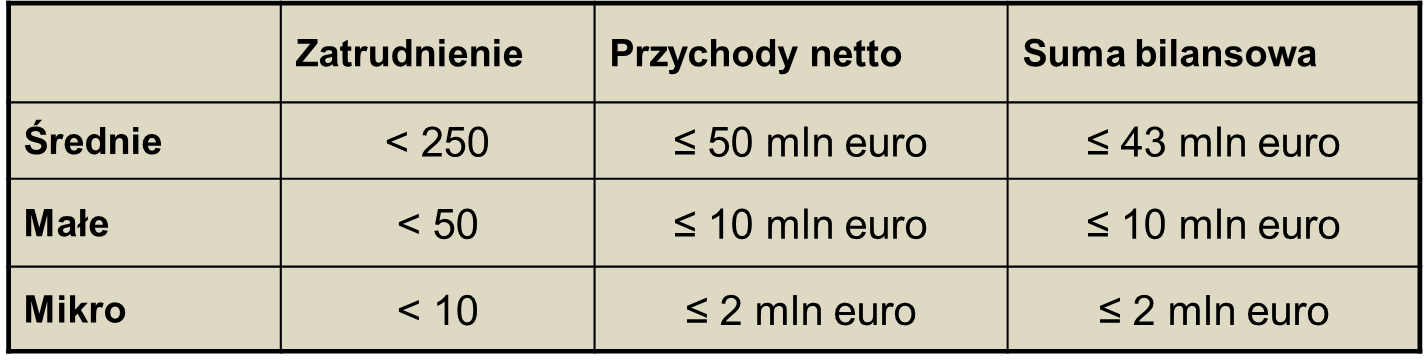 i
lub
lub
i
i
lub
Wielkość przedsiębiorstwa
Główne zasady dotyczące ustalania danych przedsiębiorstwa

Przedsiębiorstwo niezależne  (samodzielne) –  tylko dane własne
Przedsiębiorstwo partnerskie (od 25% do 50% udziałów lub akcji) – dane własne plus dane przedsiębiorstw partnerskich, proporcjonalnie do udziału
Przedsiębiorstwo związane (powiązane) – (powyżej 50% udziałów lub akcji/inny rodzaj kontroli) – dane własne plus 100% danych przedsiębiorstw powiązanych

	Zasadniczo przedsiębiorstwo nie może być uznane za małe lub średnie przedsiębiorstwo, jeżeli 25% lub więcej jego kapitału lub głosów jest kontrolowane bezpośrednio lub pośrednio, łącznie lub indywidualnie, przez jeden lub kilka podmiotów publicznych
Intensywność pomocy
Miernikiem wartości udzielanej pomocy publicznej jest tzw. ekwiwalent dotacji brutto (EDB), tj. faktyczna wielkość przysporzenia dla beneficjenta (całkowita pomoc w ramach projektu!) – nie mylić z kwotą dofinansowania!

Intensywność pomocy ustala się w oparciu o lokalizację inwestycji, a nie siedzibę wnioskodawcy!

EDB można wyliczyć posługując się kalkulatorem edb znajdującym się na stronie: http://www.nfosigw.gov.pl/oferta-finansowania/pomoc-publiczna/kalkulatory-pomocy-publicznej/
Wartość pomocy publicznej (EDB)
Intensywność pomocy =
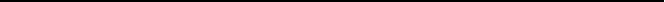 Koszty kwalifikujące się do objęcia pomocą
EDB wnioskowanego dofinansowania – dane do kalkulatora
Komunikat Komisji w sprawie zmiany metody ustalania stóp referencyjnych i dyskontowych (Dz. Urz. UE C 14 z 19.01.2008 r. str. 6)

Stopa bazowa obliczana dla każdego Państwa Członkowskiego w oparciu o jednoroczną stopę IBOR (Interbank Offered Rate - wysokość oprocentowania pożyczek) zarejestrowaną we wrześniu, październiku i listopadzie poprzedniego roku (obowiązuje od dnia 1 stycznia – aktualizacja każdorazowo gdy średnia stopa obliczona za trzy poprzednie miesiące odbiega o więcej niż 15% od stopy obowiązującej). 
	Obecnie w Polsce obowiązuje stopa bazowa w wysokości 1,85% (od 01.01.2018 r., od 2019 r. - ?) 
Stopa dyskontowa = stopa bazowa + 1 punkt proc. (100 punktów bazowych) – 2,85%

Dodatkowo do pożyczki preferencyjnej:
Stopa referencyjna = stopa bazowa + marża
	Marża może wynosić od 60 do 1 000 pkt bazowych, w zależności od ratingu przedsiębiorstwa i poziomu zabezpieczeń.

Samodzielne ustalenie ratingu – Arkusz kalkulacyjny na stronie: http://www.nfosigw.gov.pl/oferta-finansowania/pomoc-publiczna/kalkulatory-pomocy-publicznej/
Koszty kwalifikowane
Koszty kwalifikowane zasadniczo określone w rozporządzeniach (np. w przypadku pomocy regionalnej określone w rozporządzeniu MŚ)

W przypadku pomocy regionalnej/na ochronę środowiska nie kwalifikuje się:
wydatków poniesionych na informację i promocję, szkolenie personelu, audyty ex ante i ex post. 
wydatków poniesionych przed złożeniem wniosku o dofinansowanie.
Pomoc regionalna
Pomocy regionalnej na zasadach rozporządzenia Ministra Środowiska z dnia 30 marca 2015 r. nie można udzielać w następujących sektorach:

 wytwarzanie energii, jej dystrybucja i infrastruktura 
 hutnictwo żelaza i stali
 górnictwo węgla
 budownictwo okrętowe 
 włókna syntetyczne
 transport
 rybołówstwo i akwakultura 
 rolnictwo w zakresie działalności związanej z produkcją pierwotną produktów, o których mowa w załączniku I do TFUE
Pomoc regionalna
Przedsiębiorcy w regionach (a) (wszystkie województwa poza mazowieckim) oraz  MŚP w regionach (c) (woj. mazowieckie) mogą otrzymać pomoc:
1) na inwestycję początkową, tj. inwestycję w środki trwałe oraz wartości niematerialne i prawne związane z:
utworzeniem nowego zakładu, 
zwiększeniem zdolności produkcyjnej istniejącego zakładu,
dywersyfikacją produkcji zakładu przez wprowadzanie produktów uprzednio nieprodukowanych w zakładzie,
zasadniczą zmianą procesu produkcyjnego.
lub 
2) nabycie aktywów należących do zakładu, który został zamknięty lub zostałby zamknięty, gdyby zakup nie nastąpił, przy czym środki nabywane są przez inwestora niezależnego od zbywcy.
Pomoc regionalna
Duży przedsiębiorca w regionie (c) (tj. woj. mazowieckie) może otrzymać pomoc wyłącznie na:
1) inwestycję początkową na rzecz nowej działalności gospodarczej, tj. inwestycji w środki trwałe oraz wartości niematerialne i prawne związane z:
utworzeniem nowego zakładu, 
dywersyfikacją produkcji zakładu pod warunkiem że nowa działalność, która ma być prowadzona, nie jest taka sama jak działalność poprzednio prowadzona w danym zakładzie ani podobna do takiej działalności (inny kod NACE).
lub 
2)   nabycie aktywów należących do zakładu, który został zamknięty lub zostałby zamknięty, gdyby nie został nabyty, i który jest nabywany przez inwestora niezwiązanego ze sprzedawcą, pod warunkiem że nowa działalność, jaka ma być prowadzona z wykorzystaniem nabytych aktywów, nie jest taka sama, jak działalność prowadzona w zakładzie przed nabyciem ani podobna do takiej działalności.
Pomoc regionalna
+20% dla mikro i małych przedsiębiorstw
+10% dla średnich przedsiębiorstw
Pomoc regionalna
Wkład własny

Warunkiem udzielenia pomocy jest pokrycie przez przedsiębiorcę, ze środków własnych, co najmniej 25% kosztów kwalifikowanych (ważne zwłaszcza przy łączeniu w ramach fazy W pożyczki z dotacją!). 

Przez środki własne należy rozumieć środki, które nie zostały uzyskane przez przedsiębiorcę w ramach udzielonego mu wsparcia ze środków publicznych.

Trwałość inwestycji

Mikro-, mały i średni przedsiębiorca zobowiązuje się do zapewnienia użytkowania inwestycji przez okres co najmniej trzech lat od dnia jej przekazania do użytkowania

 Duży przedsiębiorca zobowiązuje się do zapewnienia użytkowania inwestycji przez okres co najmniej pięciu lat, od dnia jej przekazania do użytkowania
Pomoc na ochronę środowiska
Różnice w stosunku do pomocy regionalnej :

 przedsięwzięcie nie musi spełniać definicji „inwestycji początkowej”

nie wymaga się wkładu własnego beneficjenta na poziomie 25% kosztów kwalifikowanych

 koszty kwalifikujące się do objęcia pomocą muszą ograniczać się do kosztów ściśle związanych z ochroną środowiska
Pomoc na ochronę środowiska
Pomocy na zasadach rozporządzenia Ministra Środowiska z dnia 21 grudnia 2015 r. w sprawie szczegółowych warunków udzielania horyzontalnej pomocy publicznej na cele z zakresu ochrony środowiska nie można udzielać przedsiębiorstwom prowadzącym działalność w sektorze rybołówstwa i akwakultury
Pomoc na ochronę środowiska
dostosowanie przedsiębiorcy do standardów ochrony środowiska UE (już opublikowanych, ale wymagalnych dopiero w przyszłości), pod warunkiem zakończenia inwestycji co najmniej rok przed ich wejściem w życie, 
podniesienie poziomu ochrony środowiska w przedsiębiorstwie w stopniu wykraczającym ponad standardy ochrony środowiska UE,
podniesienie poziomu ochrony środowiska w przedsiębiorstwie, jeżeli nie ustanowiono standardów ochrony środowiska UE,
efektywność energetyczna lub efektywność energetyczna w budynkach,
wysokosprawna kogeneracja,
odnawialne źródła energii,
efektywny energetycznie system ciepłowniczy i chłodniczy (jednostka wytwórcza + sieć),
infrastruktura energetyczna,
badania środowiska.
Pomoc na ochronę środowiska
Standard ochrony środowiska UE to warunki, jakie przedsiębiorca powinien osiągnąć w zakresie ochrony środowiska, w tym w zakresie oszczędności energii, określone w dyrektywach lub rozporządzeniach UE, lub obowiązek stosowania przez przedsiębiorcę najlepszych dostępnych technik (BAT – z ang. Best Available Techniques ). 

Informacje dotyczące BAT  publikowane są na stronie http://www.ekoportal.gov.pl/pozwolenia-zintegrowane/konkluzje-bat/ 

Przykład aktu UE określającego standardy:
Dyrektywa Parlamentu Europejskiego i Rady 2010/75/UE z dnia 24 listopada 2010 r. w sprawie emisji przemysłowych (zintegrowane zapobieganie zanieczyszczeniom i ich kontrola) – określana jako dyrektywa IED (z ang. Industrial Emissions Directive)
Pomoc na ochronę środowiska
Koszty kwalifikujące się do objęcia pomocą = dodatkowe (związane tylko z ochroną środowiska) koszty inwestycji konieczne, aby osiągnąć wyższy poziom ochrony środowiska, w szczególności wyższy niż wymagają tego standardy unijne, lub aby zwiększyć poziom ochrony środowiska w przypadku braku standardów unijnych:
jeżeli koszty inwestycji w ochronę środowiska można wyodrębnić z całkowitych kosztów inwestycji jako oddzielną inwestycję, za koszty kwalifikujące się do objęcia pomocą uznaje się koszty związane z ochroną środowiska,
w innych przypadkach koszty inwestycji w ochronę środowiska określa się poprzez odniesienie do podobnej, mniej przyjaznej dla środowiska inwestycji, która prawdopodobnie zostałaby przeprowadzona w przypadku braku pomocy (inwestycja referencyjna). Różnica między kosztami obydwu inwestycji określa koszt związany z ochroną środowiska i stanowi koszty kwalifikujące się do objęcia pomocą.
Kosztów, które nie są bezpośrednio związane z osiągnięciem wyższego poziomu ochrony środowiska, nie uznaje się za kwalifikujące się do objęcia pomocą na ochronę środowiska.
Pomoc na ochronę środowiska
Inwestycja referencyjna to inwestycja porównywalna pod względem technicznym (o takich samych zdolnościach wytwórczych i wszystkich innych parametrach technicznych), która mogłaby być zrealizowana bez pomocy.

W przypadku pomocy na: 
wcześniejsze dostosowanie do nowych standardów UE lub
osiągnięcie wyższego poziomu ochrony środowiska niż wymagany przez standardy UE
przy określaniu inwestycji referencyjnej należy brać pod uwagę również standardy ochrony środowiska UE - proste dostosowanie do standardów zasadniczo nie kwalifikuje się pomocy.
Pomoc na ochronę środowiska
Intensywność pomocy na ochronę środowiska
				– załącznik do prezentacji
Dziękuję za uwagę
Iwona Kudła
Zespół Pomocy Publicznej
www.nfosigw.gov.pl